PDCWG Report to ROS 

Chair: Kevin Bunch, EDF Trading North America
Vice Chair: Chad Mulholland, NRG

ROS
October 3rd, 2024
Report Overview & Notes
Report Overview
Meeting Minutes
ERCOT Frequency Control Metrics and Regulation Reports
TRE Report
Analysis of Disturbances
BAL-001-TRE-2 FMEs and IMFR
1 FME in the month of August
Frequency Control Report
Frequency Measurable Events Performance
Interconnection Minimum Frequency Response (IMFR) Performance
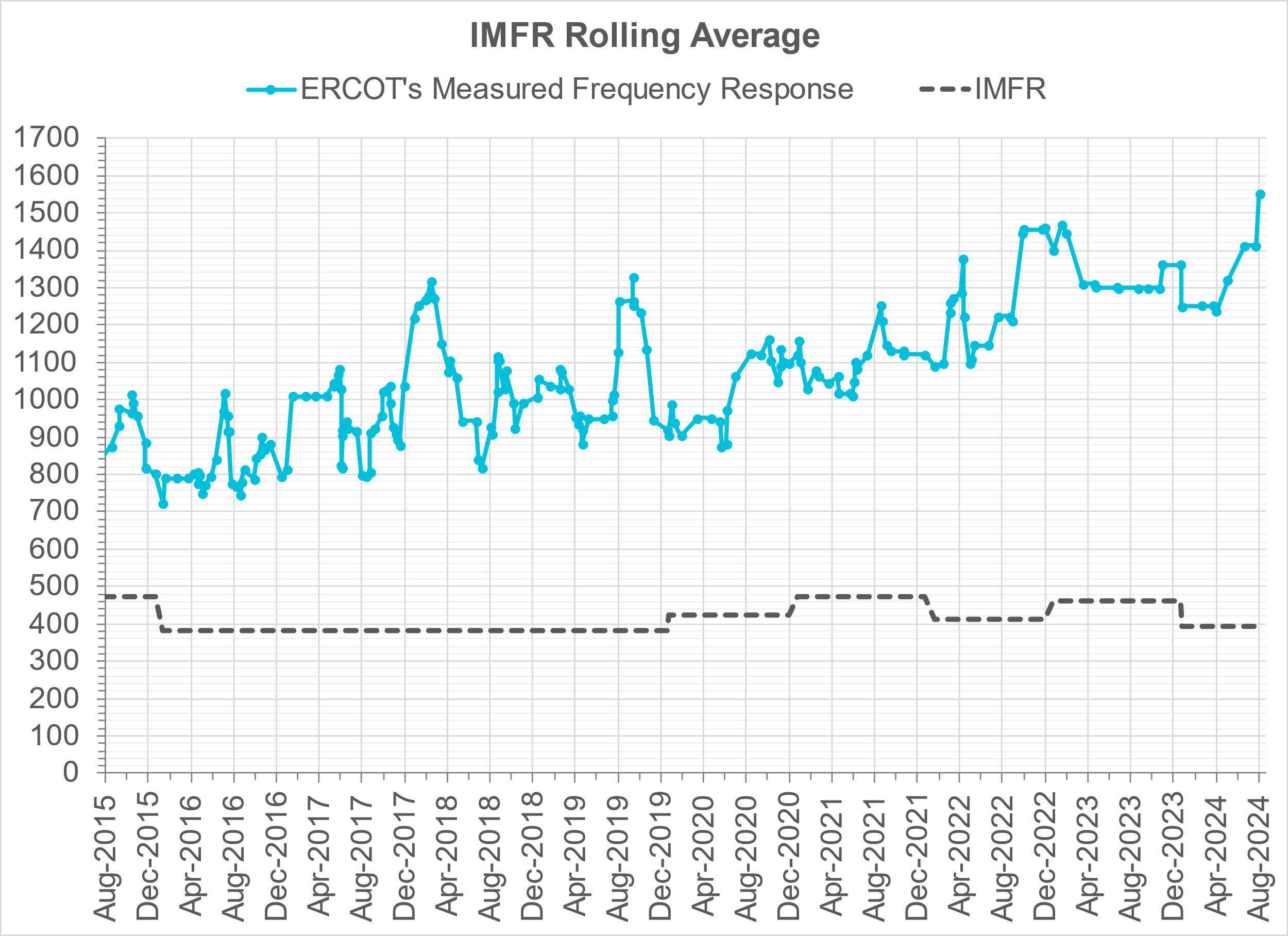 IMFR Performance currently
 1552.00 MW/0.1HZ
Frequency Response Obligation (FRO): 395 MW/0.1 Hz
Questions?
February 2024
Frequency Control Report
CPS1 Performance
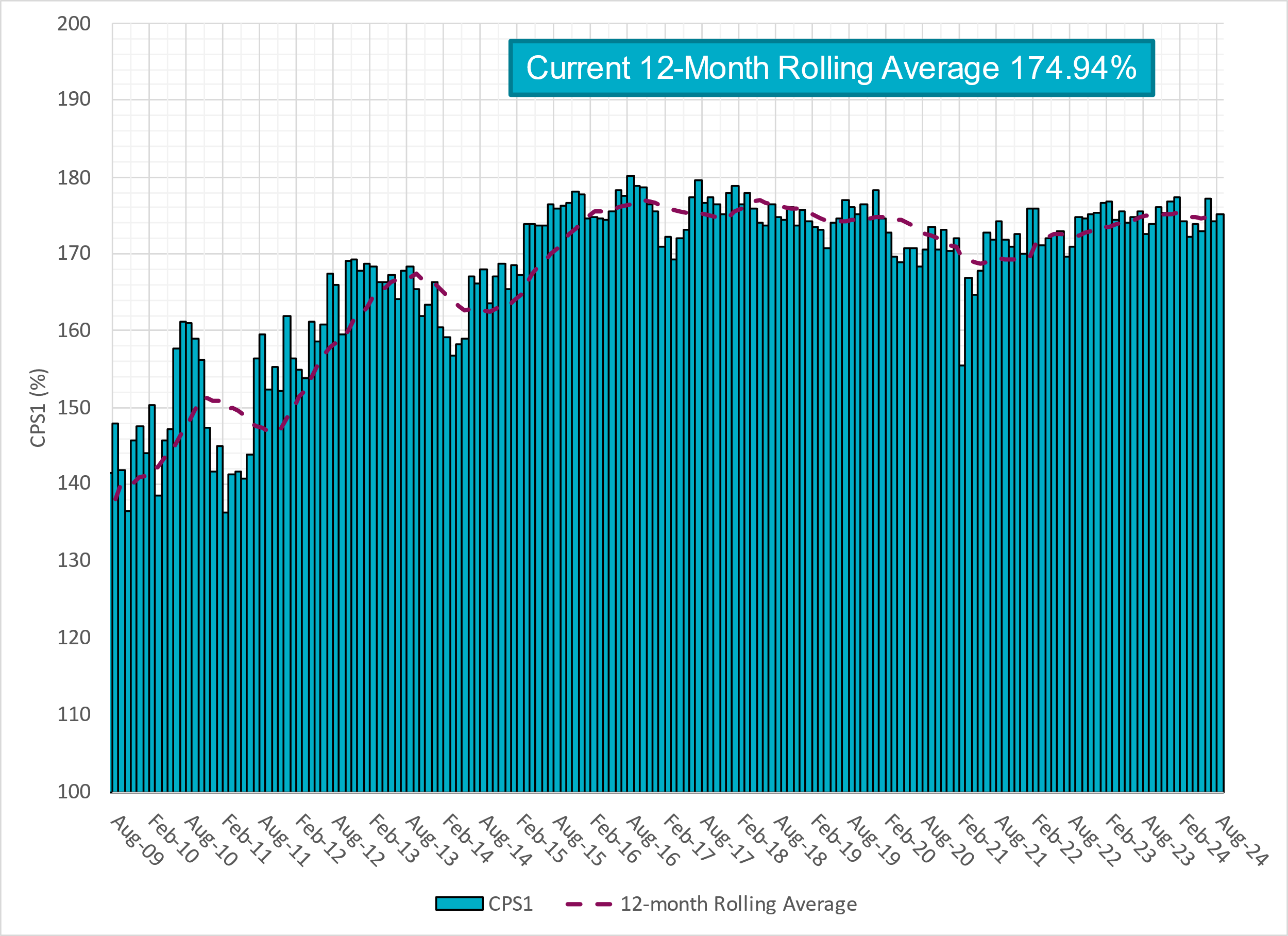 RMS1 Performance of ERCOT Frequency
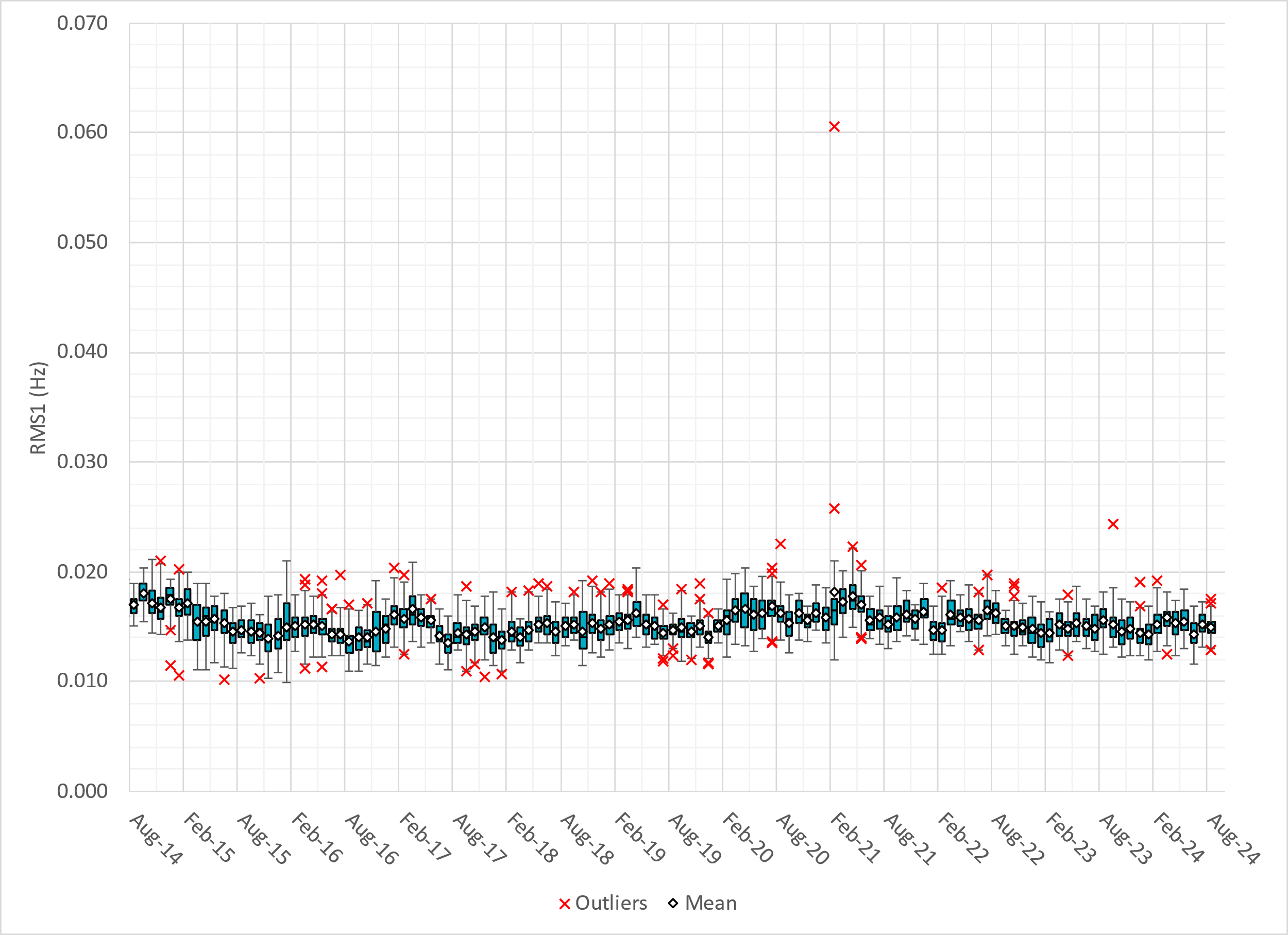 [Speaker Notes: 14.94  mHz on avg for August 2024]
Frequency Profile Analysis
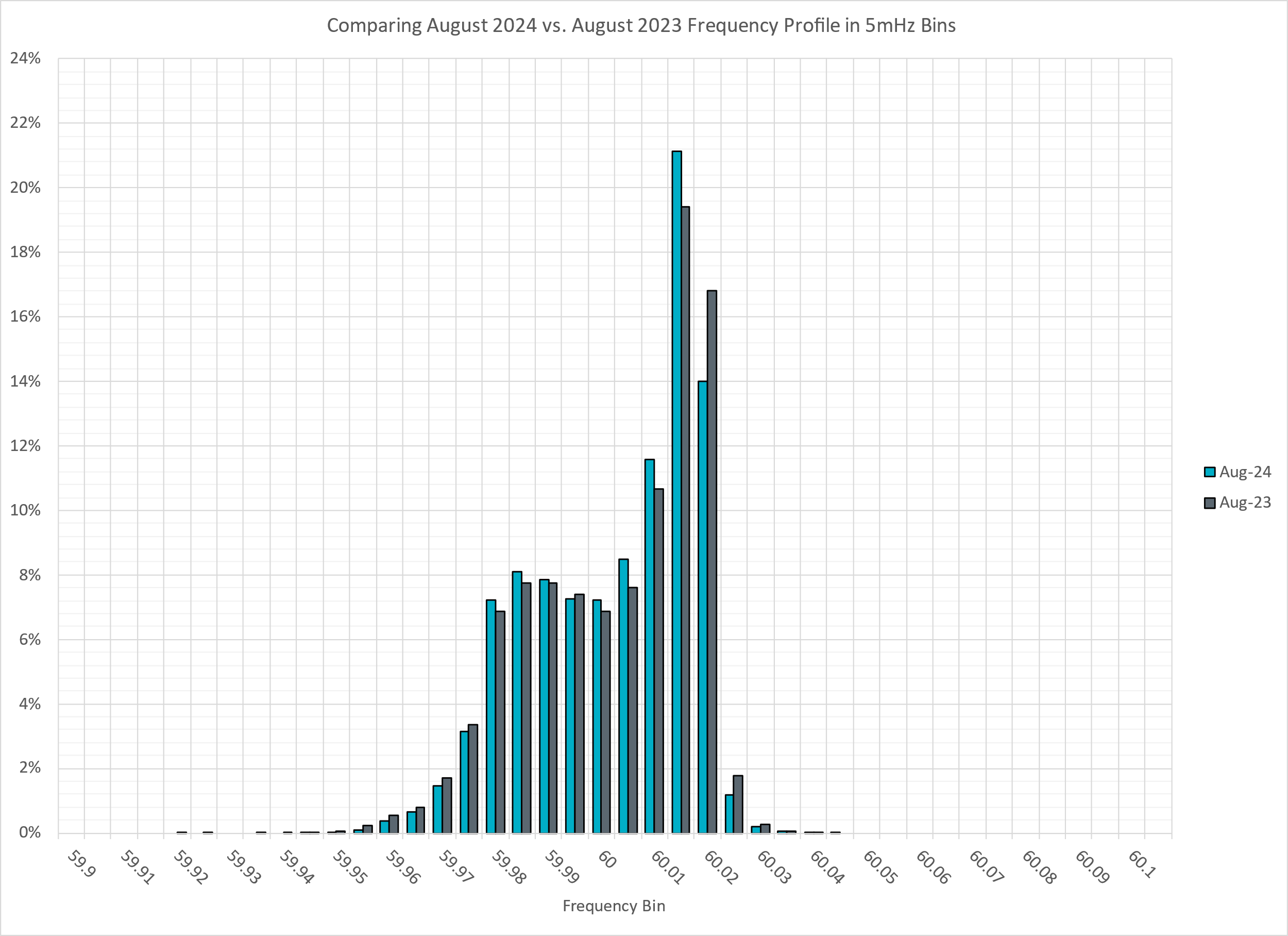 Time Error Corrections
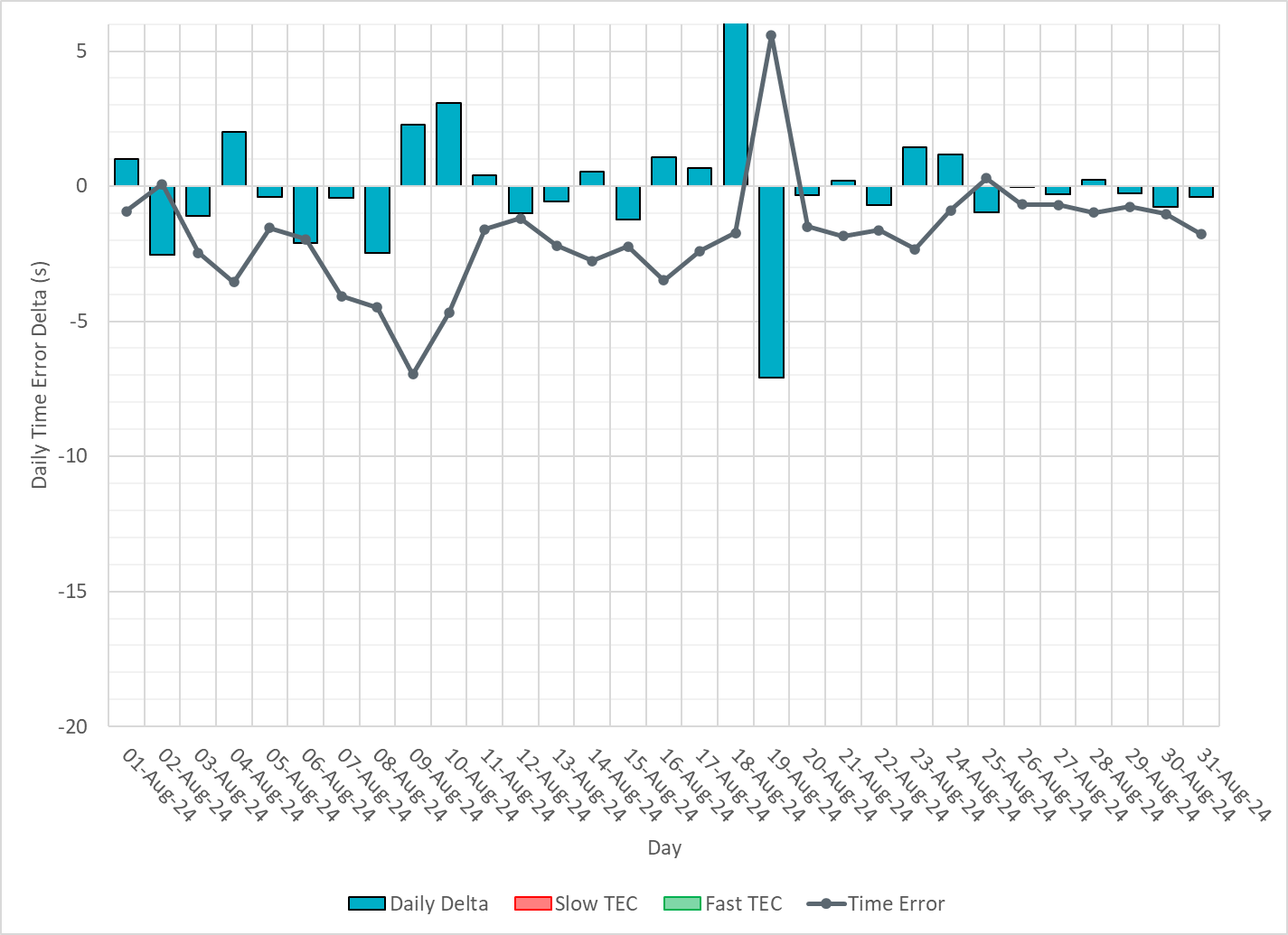 ERCOT Total Energy
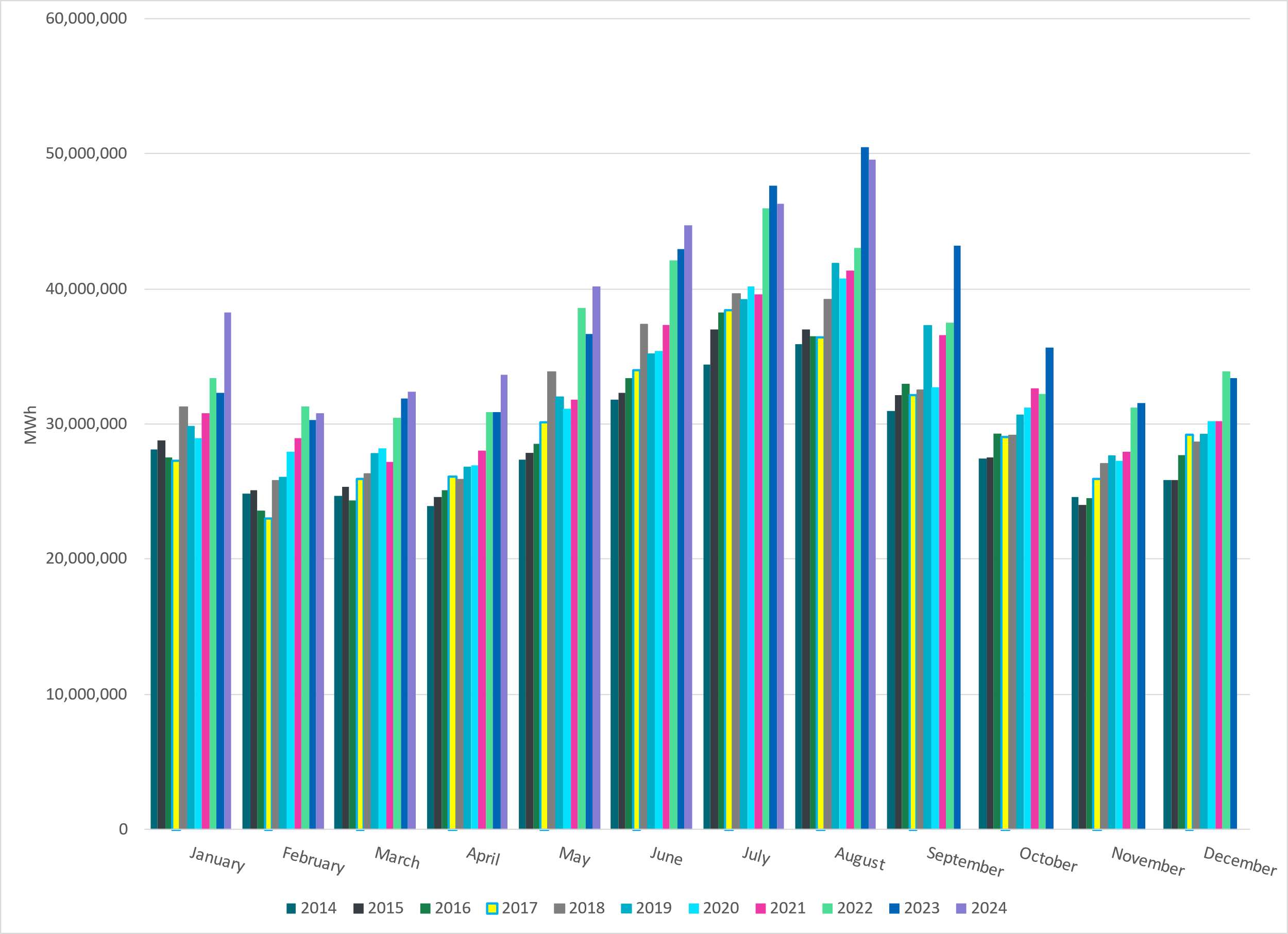 [Speaker Notes: 49,524,061 MWh]
ERCOT Total Energy from Wind Generation
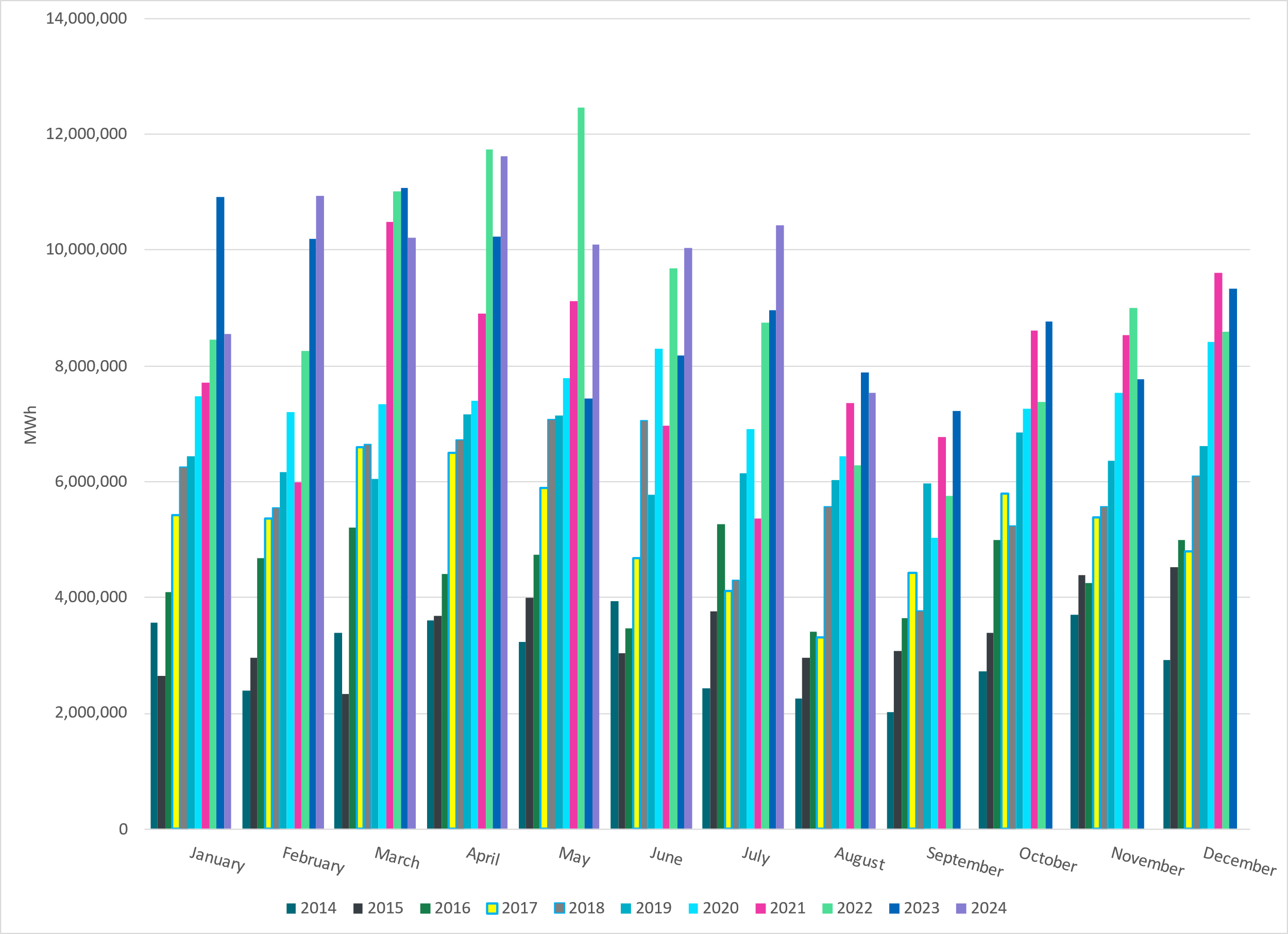 [Speaker Notes: 7,540,015 MWH]
ERCOT % Energy from Wind Generation
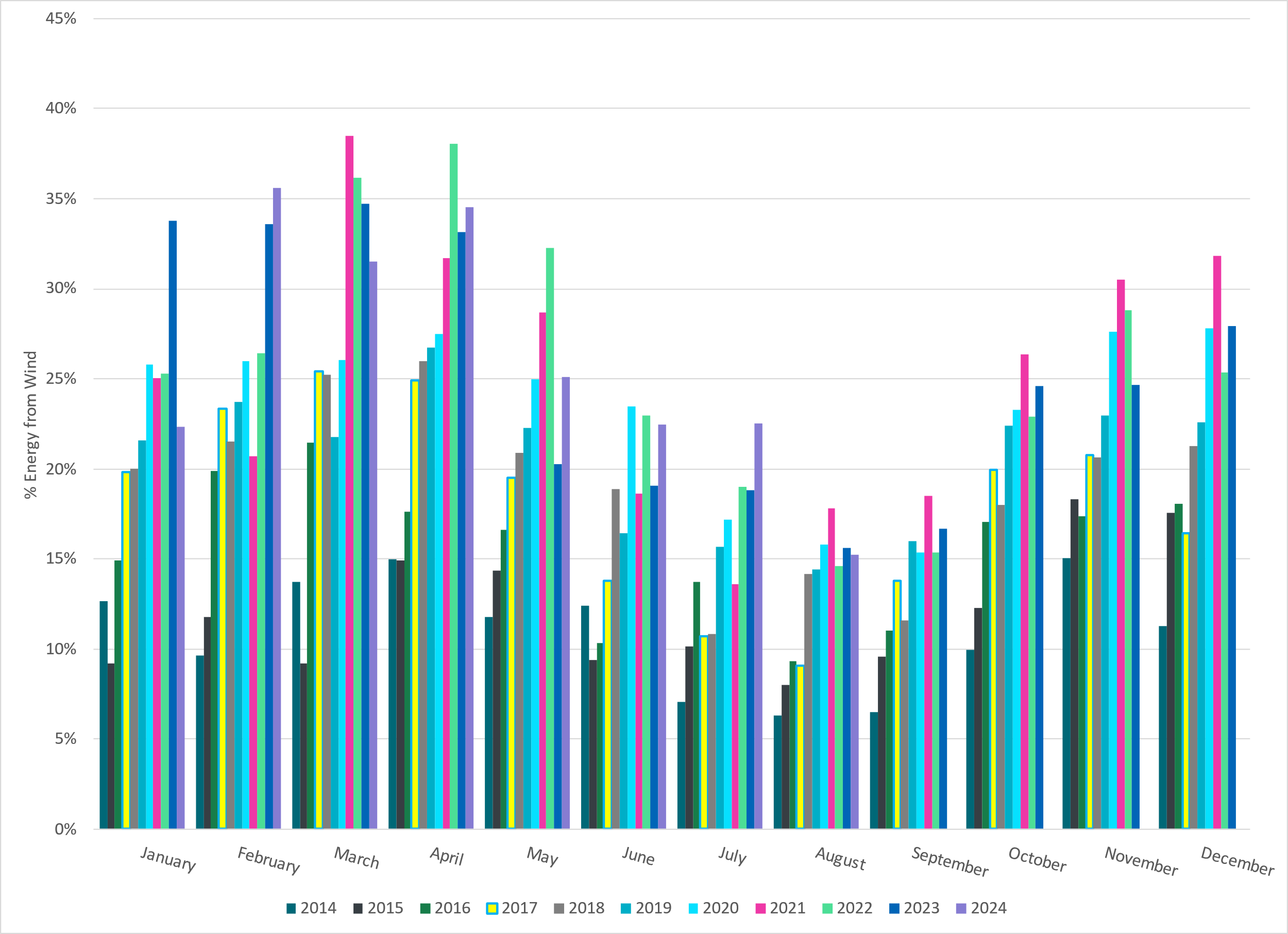 [Speaker Notes: 15.22% of total energy was provided by wind generation]
ERCOT Total Energy from Solar Generation
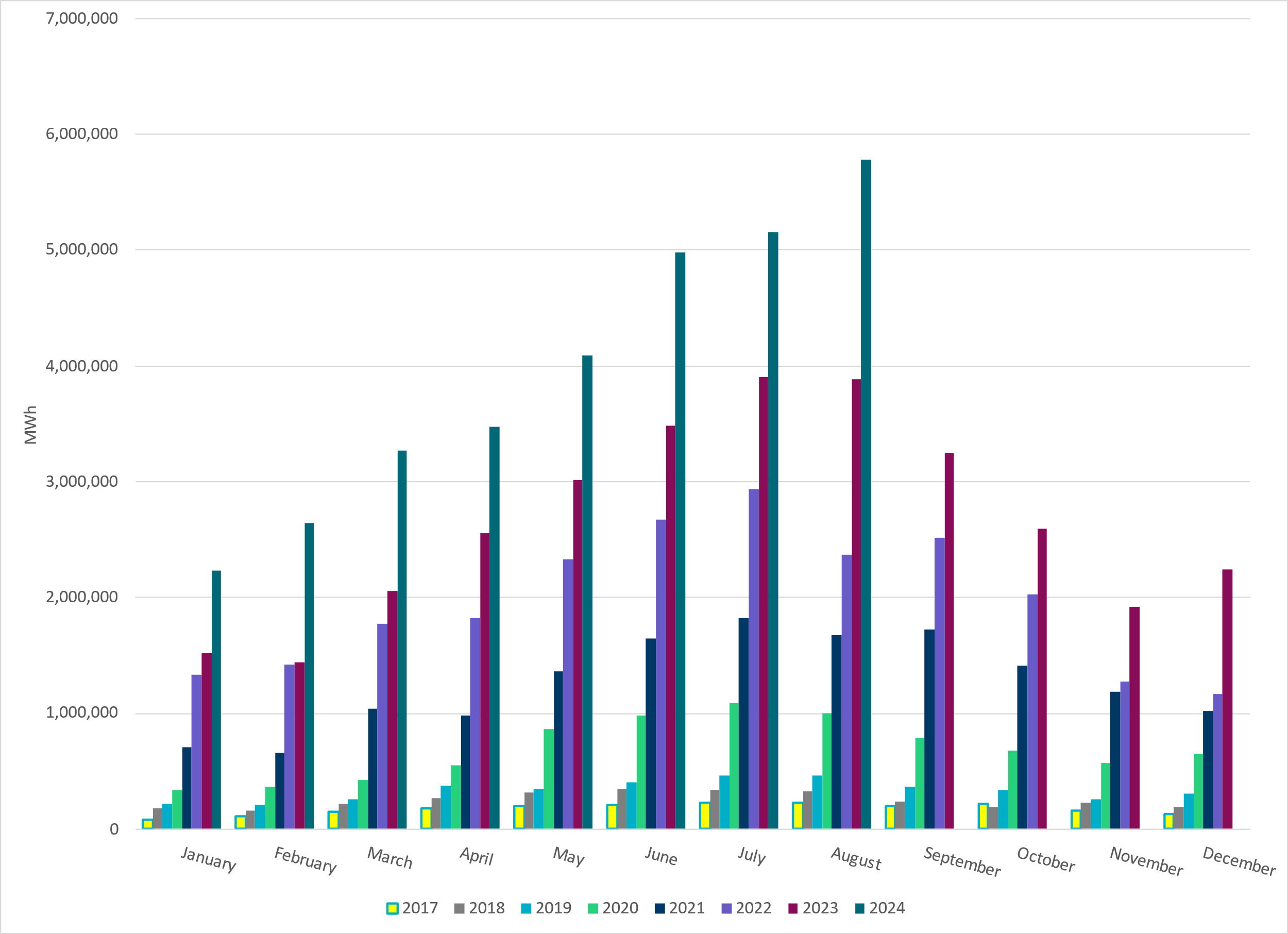 [Speaker Notes: 5,782,018 MWh]
ERCOT % Energy from Solar Generation
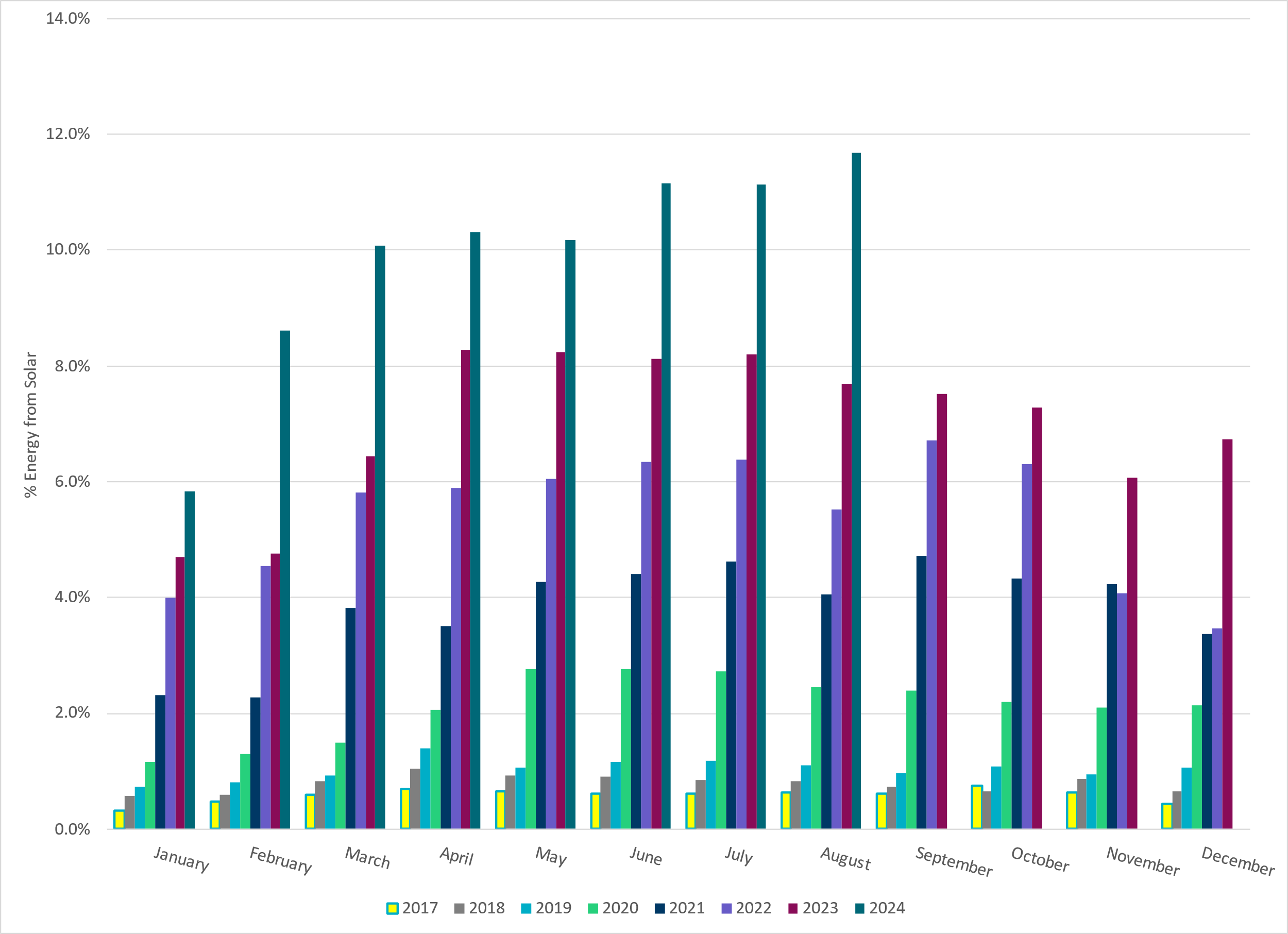 [Speaker Notes: 11.68% of total energy was provided by solar generation]
ERCOT Daily Minimum System Inertia
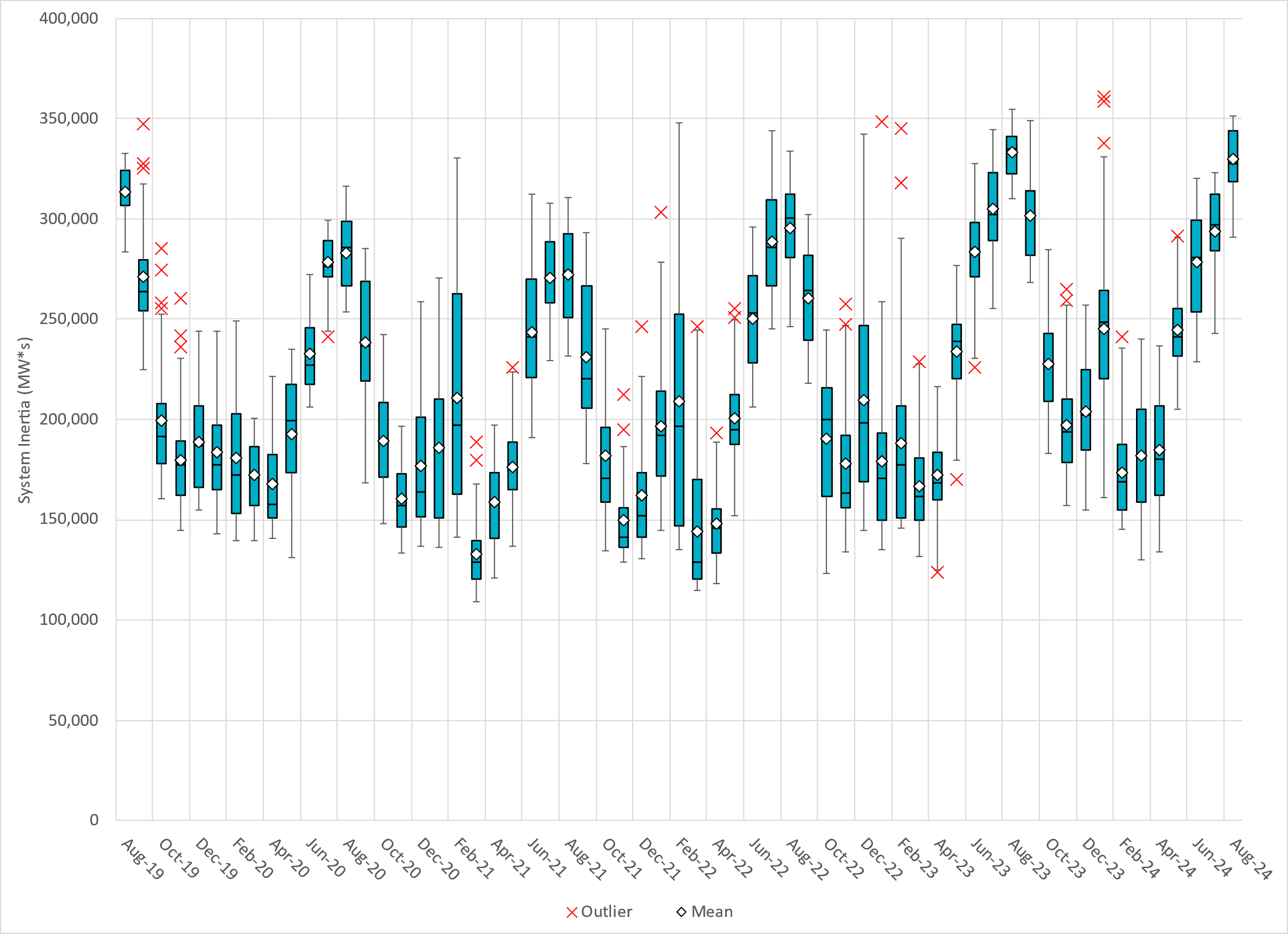 [Speaker Notes: Minimum Inertia in August 2024 = 290,891   MW*s  on August 1st
Historical Overall Minimum was 109,029 MW*s on 3/22/2021

August Data: 
Mean: 329,746  MW*s
Max: 351,463   MW*s  on August 6th
Min: 290,891  MW*s  on August 1st]
ERCOT Inertia Trend
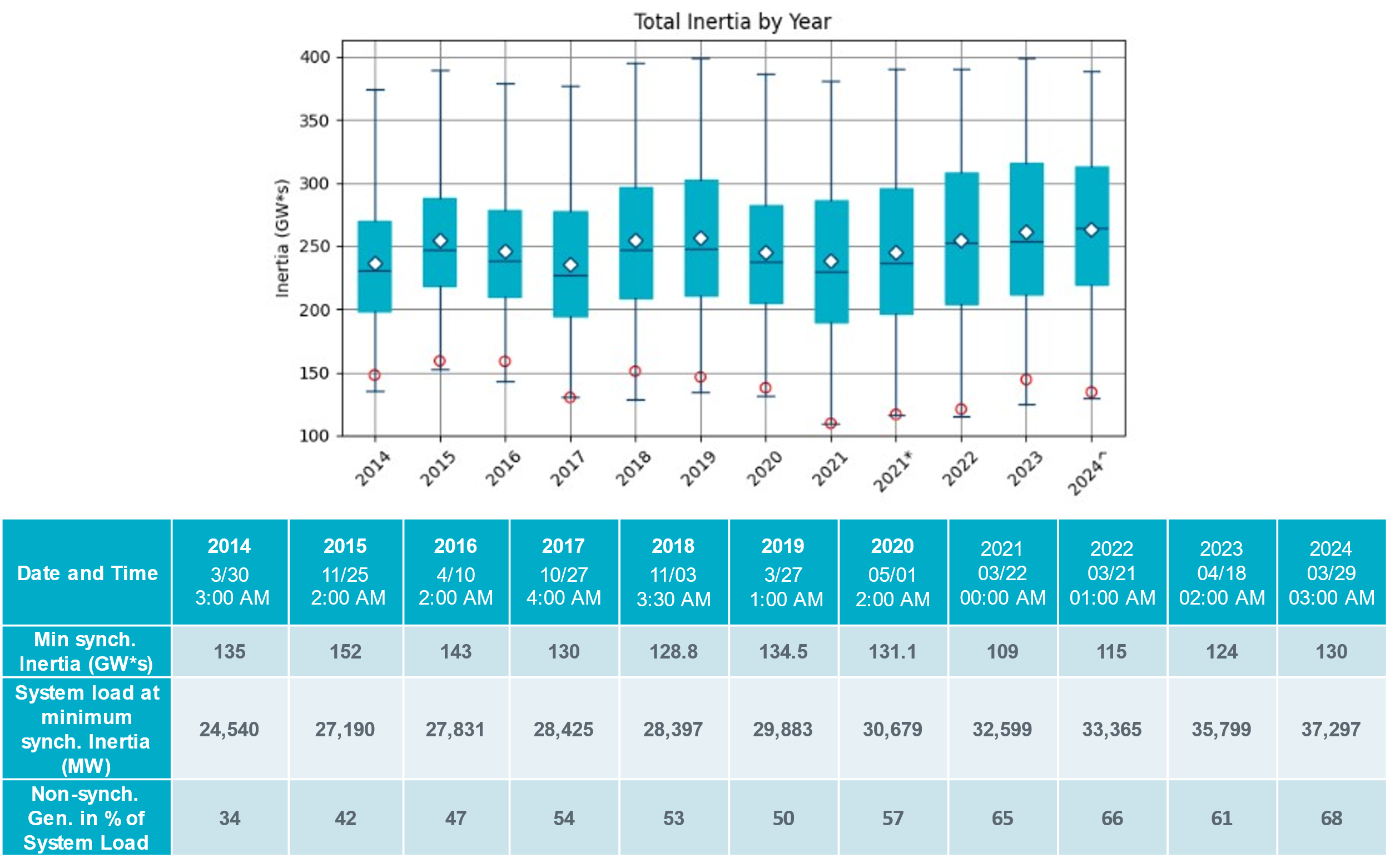 [Speaker Notes: Summary of ERCOT intertia for the previous 10 years. Lowest inertia this year was on March 29th.  
For each box, the central mark (red line) is the median, the edges of the box (in blue) are the 25th and 75th percentiles, the whiskers correspond to +/- 2.7 sigma (i.e., represent 99.3% coverage, assuming the data are normally distributed. The corresponding lowest inertia in each year is given in the table. 
The circle on each boxplot is showing inertia during time when highest portion of load was served by wind/solar generation in that year.]